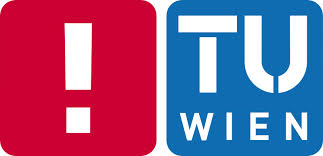 Xively
Engineering Complex Data Analytics Services
Advanced Services Engineering - Summer 2014

Juraj Čík
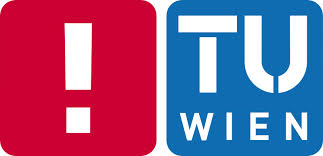 Outline
Technologies

DaaS design

Introduced data concern

Data analytics service

Demo

Conclusion
Technologies
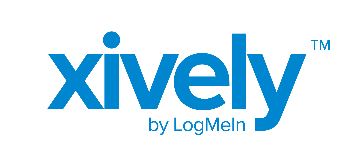 Data provider:
REST (XML)


DaaS:
REST (XML)


Storage:



Message Queue:



Data analytics service:
REST (json)
Java (jersey, apache math3)
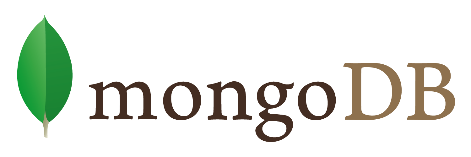 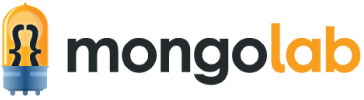 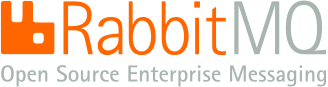 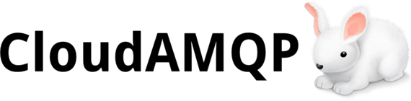 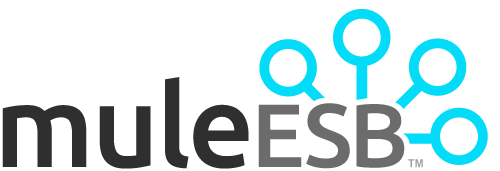 implemented DaaS
DaaS design
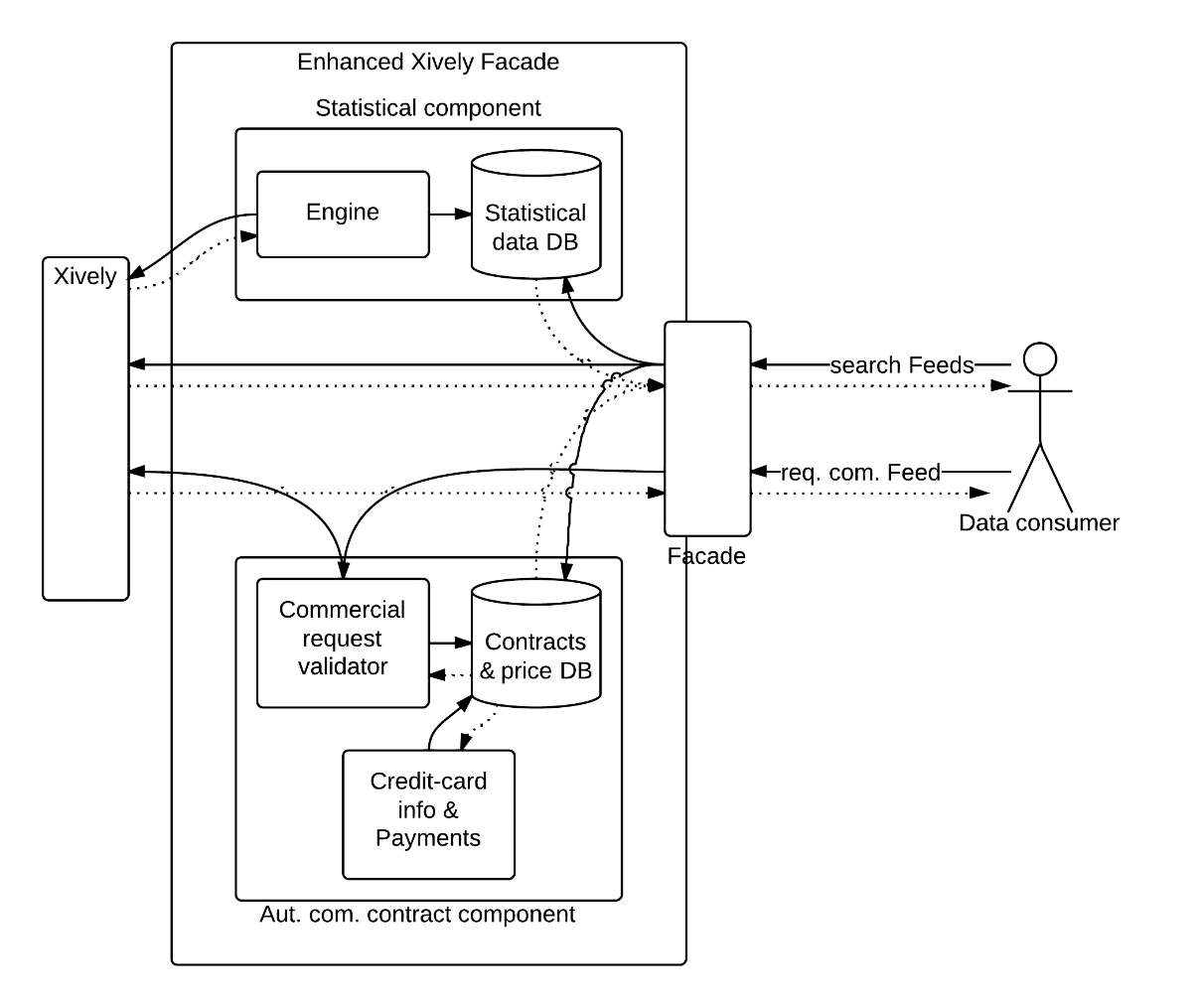 Xively partial data model:
metadata
Feed
Datastream
metadata
value
Datastream
metadata
value
Data concern - statistical metadata (Datastream)
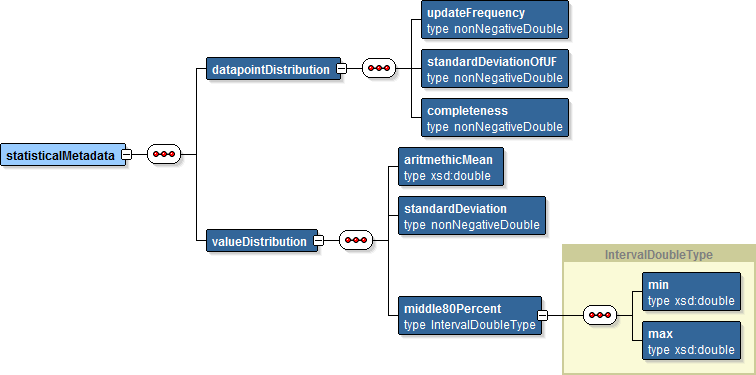 Data analytics service – flow in Mule
notify MQ
results to DB
DaaS  -> analysis of data
synchronous response
Demo
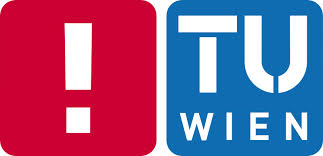 Conclusion
mixed feelings about Mule (connectors, MEL, documentation)

comfortable work with cloud services

Xively has huge potential for extensions (feed discovery, sharing)